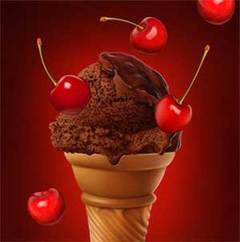 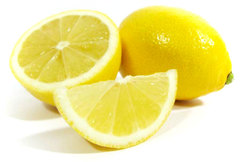 FOOD
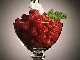 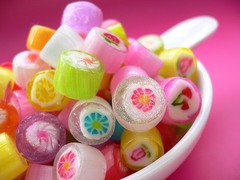 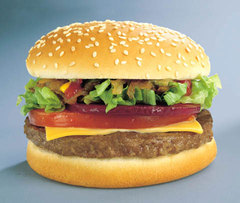 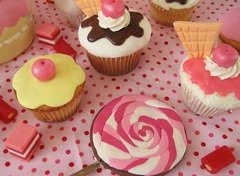 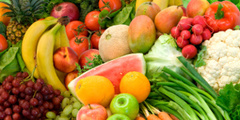 PHONETIC EXERCISES
apple, carrot, sandwich, jam, ham

tea, cheese, sweets, piece

lemon, bread

coffee, orange
æi:eo
Appetite comes with eating
Переведите эту пословицу
Есть ли в русском языке аналогичные пословицы?
Как вы понимаете эту пословицу?
Запишите в тетрадь и выучите дома.
Good morning, children!I’m Winne-the Pooh. I want to tell you what I like to eat. Look at the pictures and repeat.
TEA
COFFEE
MILK
JUICE
A LEMON
BREAD
HAM
CHEESE
BUTTER
A SANDWICH
JAM
CAKE
SWEETS
HONEY
AN ORANGE
AN APPLE
A BANANA
A CARROT
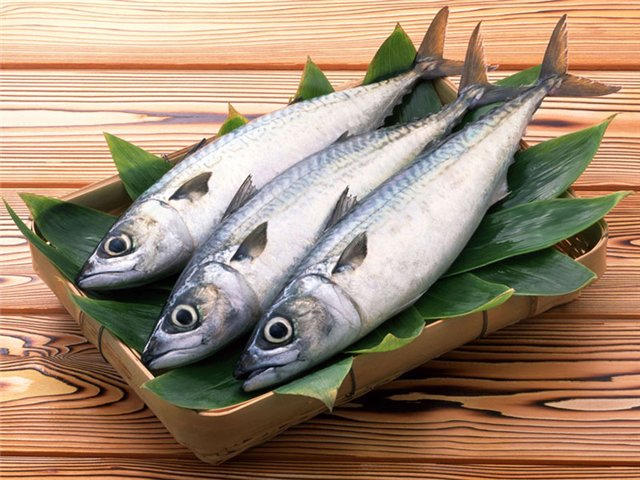 FISH
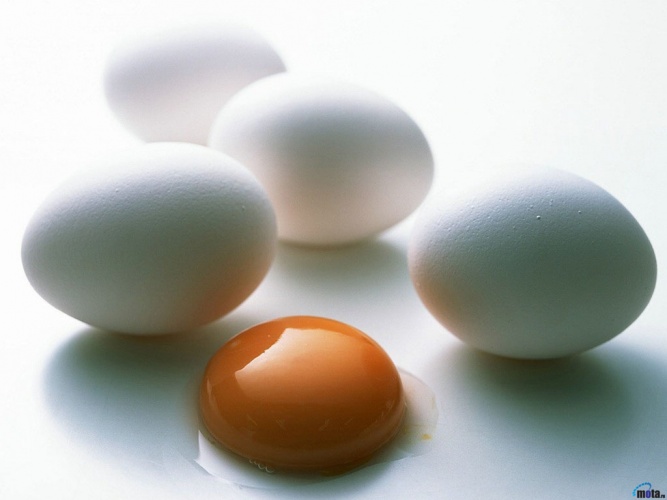 EGGS
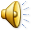 Winne-the-Pooh and his friend Piglet invite you today to a tea party.Вини Пух и его друг Пятачок приглашают вас сегодня на чаепитие.
Well done!
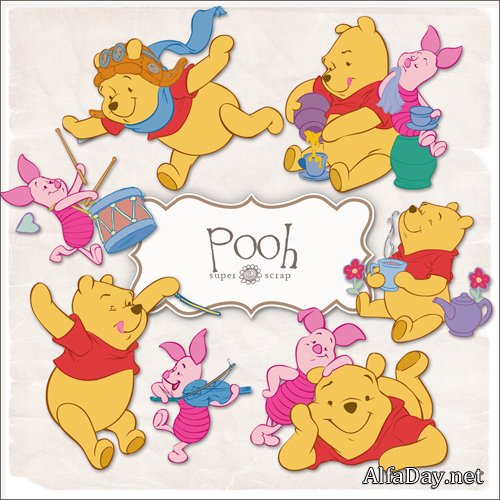 А теперь давайте узнаем друг у друга, кто, что любит:                                                    ?                                           Yes, I do                  Do you like             ?                                            No, I don’t                                 ?
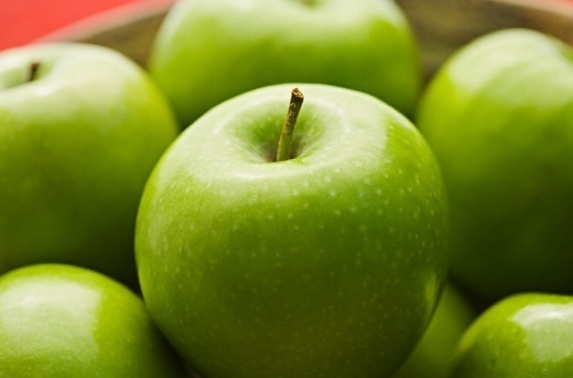 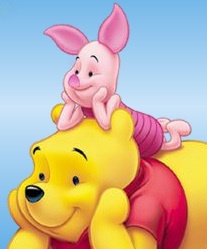 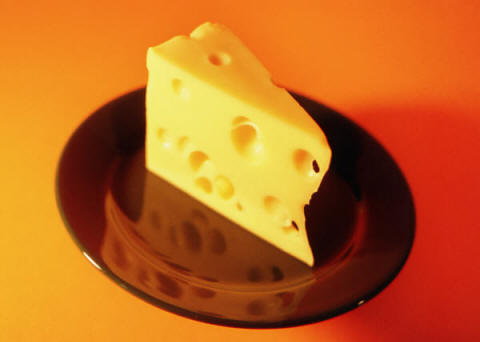 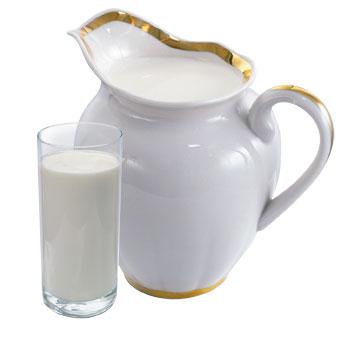 Thank you children!Bye-bye!